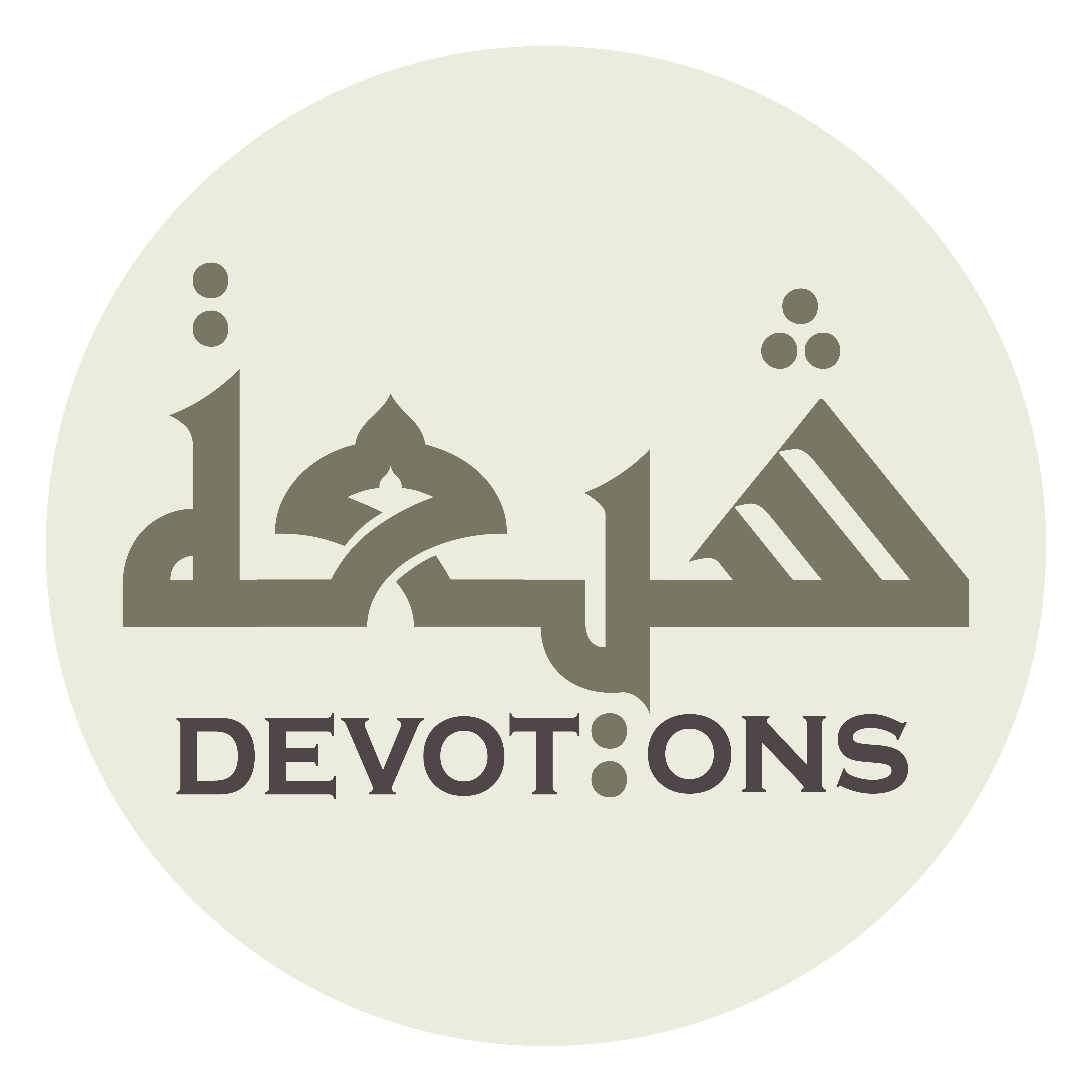 Dua after Subh - 2
لَا اِلٰهَ اِلَّا اللَّهُ الْجَلِيْلُ الْجَبَّارُ
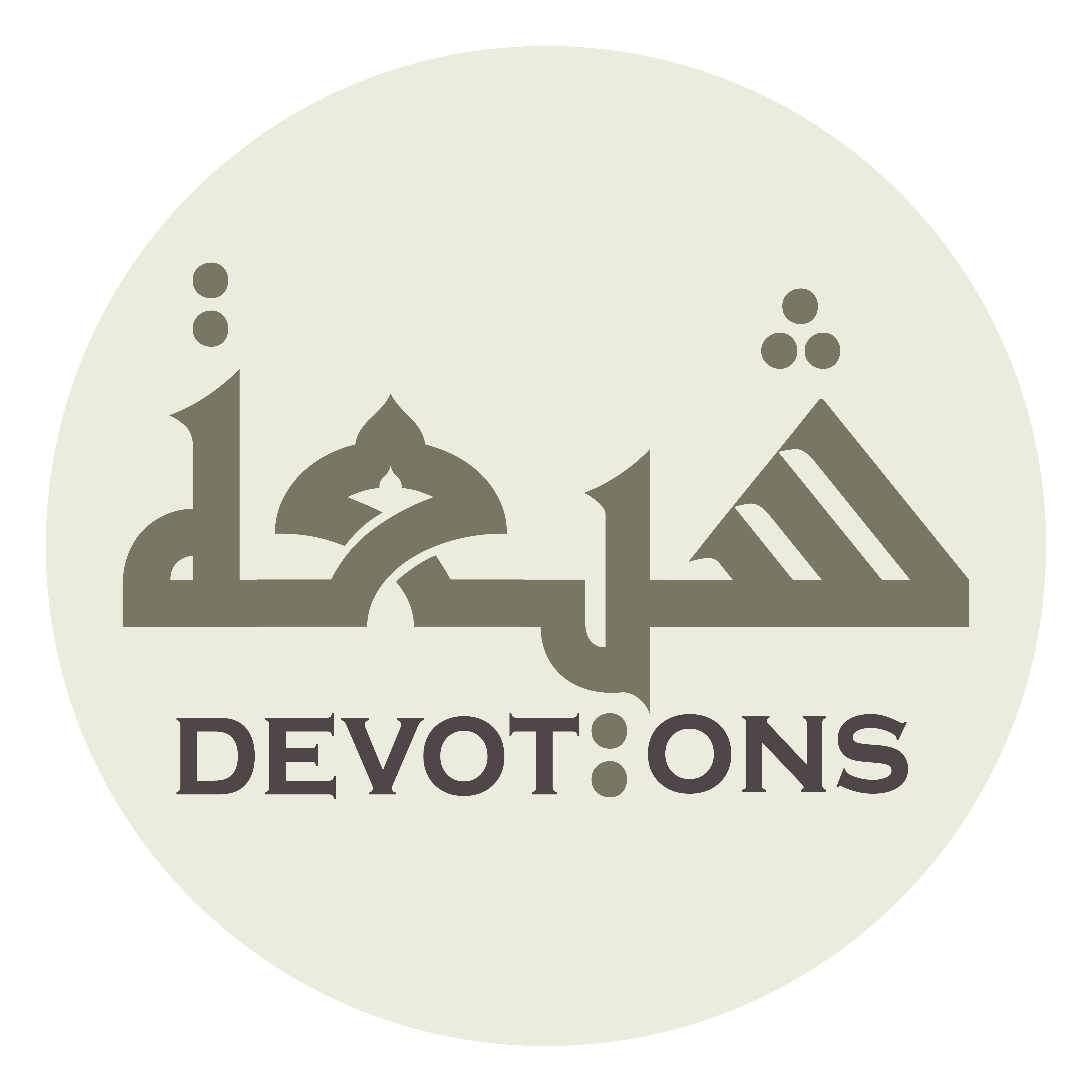 بِسْمِ اللَّـهِ الرَّحْمَـٰنِ الرَّحِيمِ

bismillāhir raḥmānir raḥīm

In the name of Allah the Beneficient the Merciful
Dua after Subh - 2
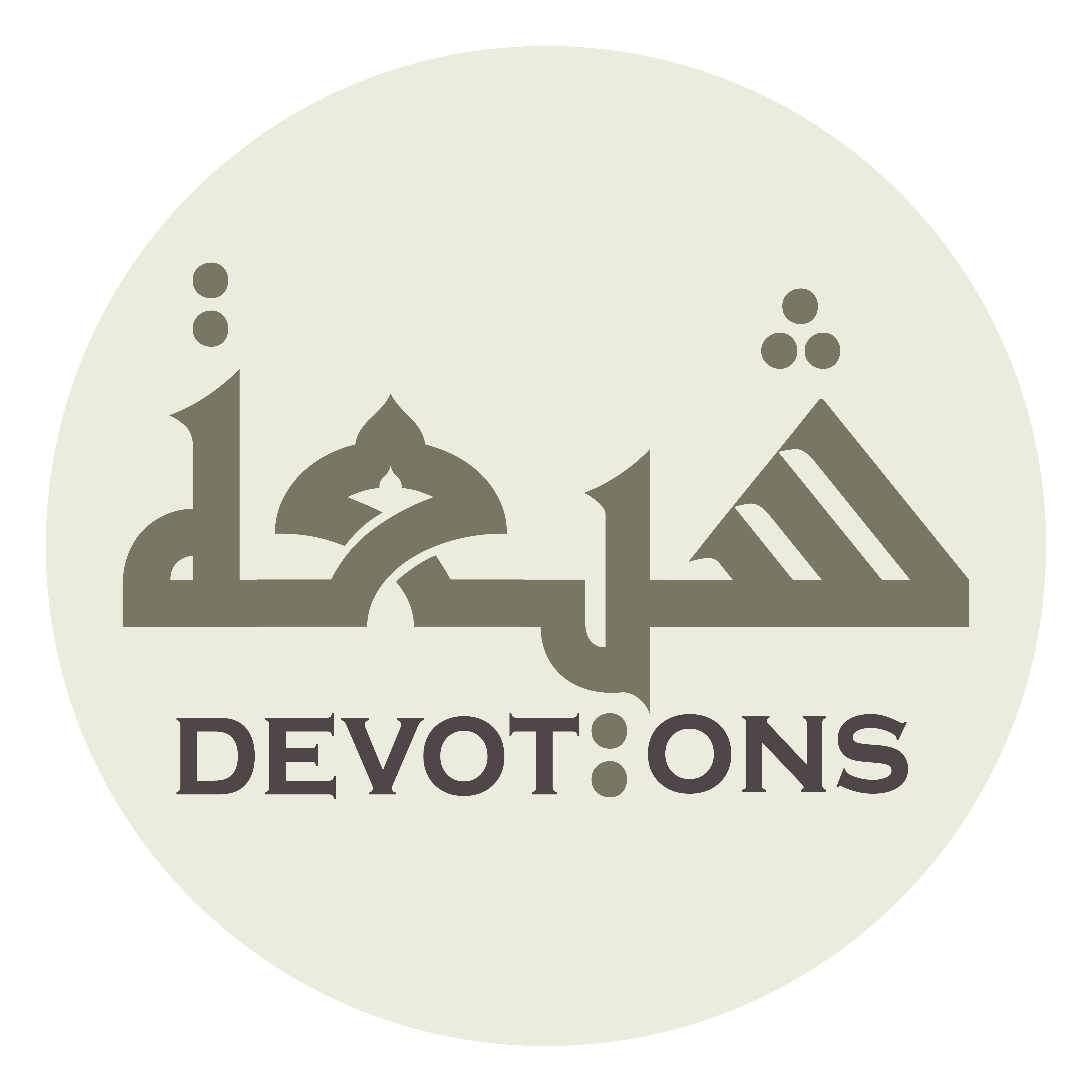 اَللَّهُمَّ صَلِّ عَلَى مُحَمَّدٍ وَ آلِ مُحَمَّدٍ

allāhumma ṣalli `alā muḥammadin wa āli muḥammad

O Allah bless Muhammad and his family
Dua after Subh - 2
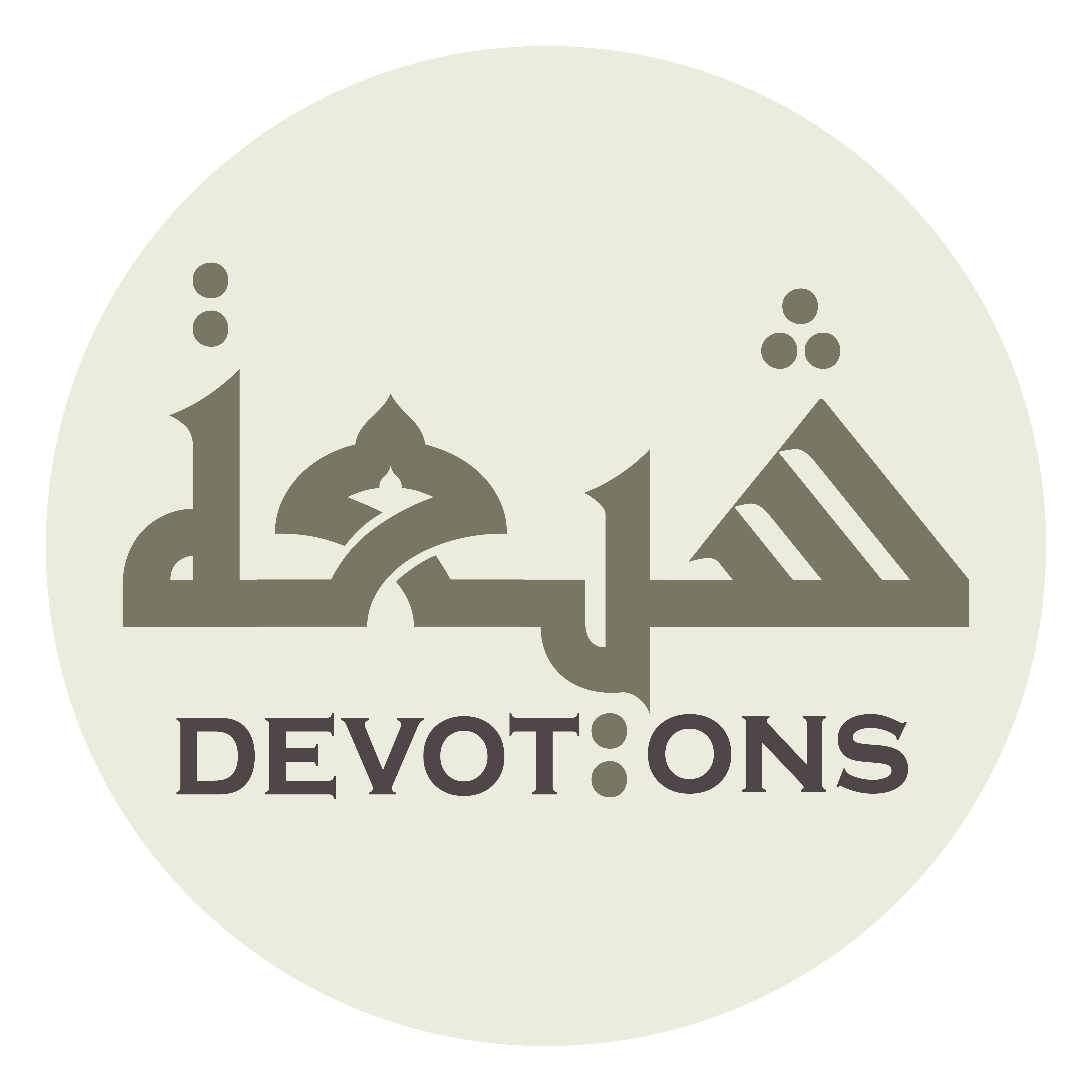 لَا اِلٰهَ اِلَّا اللَّهُ الْجَلِيْلُ الْجَبَّارُ

lā ilāha illallāhul jalīlul jabbār

There is no god but Allah, the Glorious the Supreme
Dua after Subh - 2
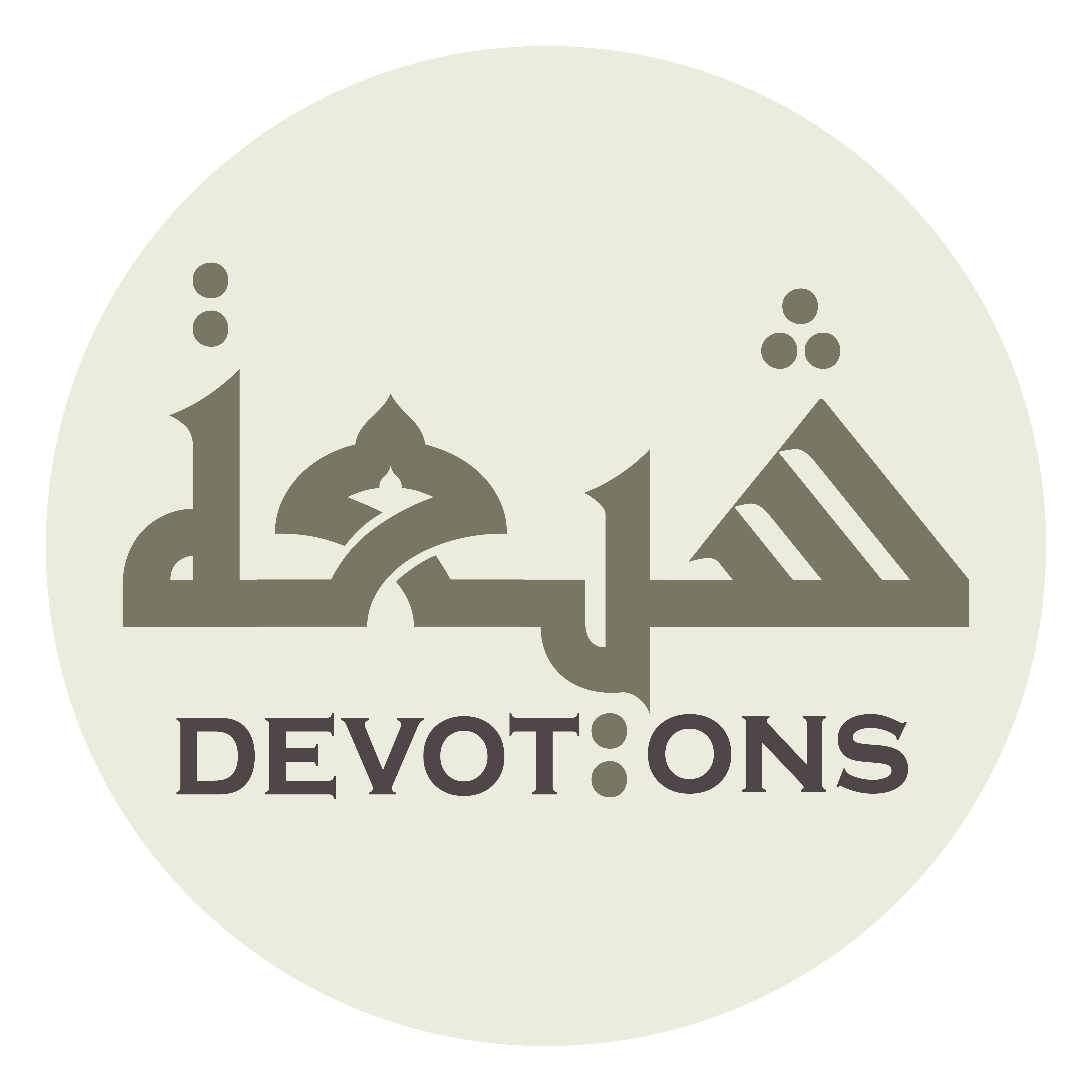 لَا اِلٰهَ اِلَّا اللَّهُ الْعَزِيْزُ الْغَفَّارُ

lā ilāha illallāhul `azīzul ghaffār

There is no god but Allah, the Mighty, the All-Forgiving
Dua after Subh - 2
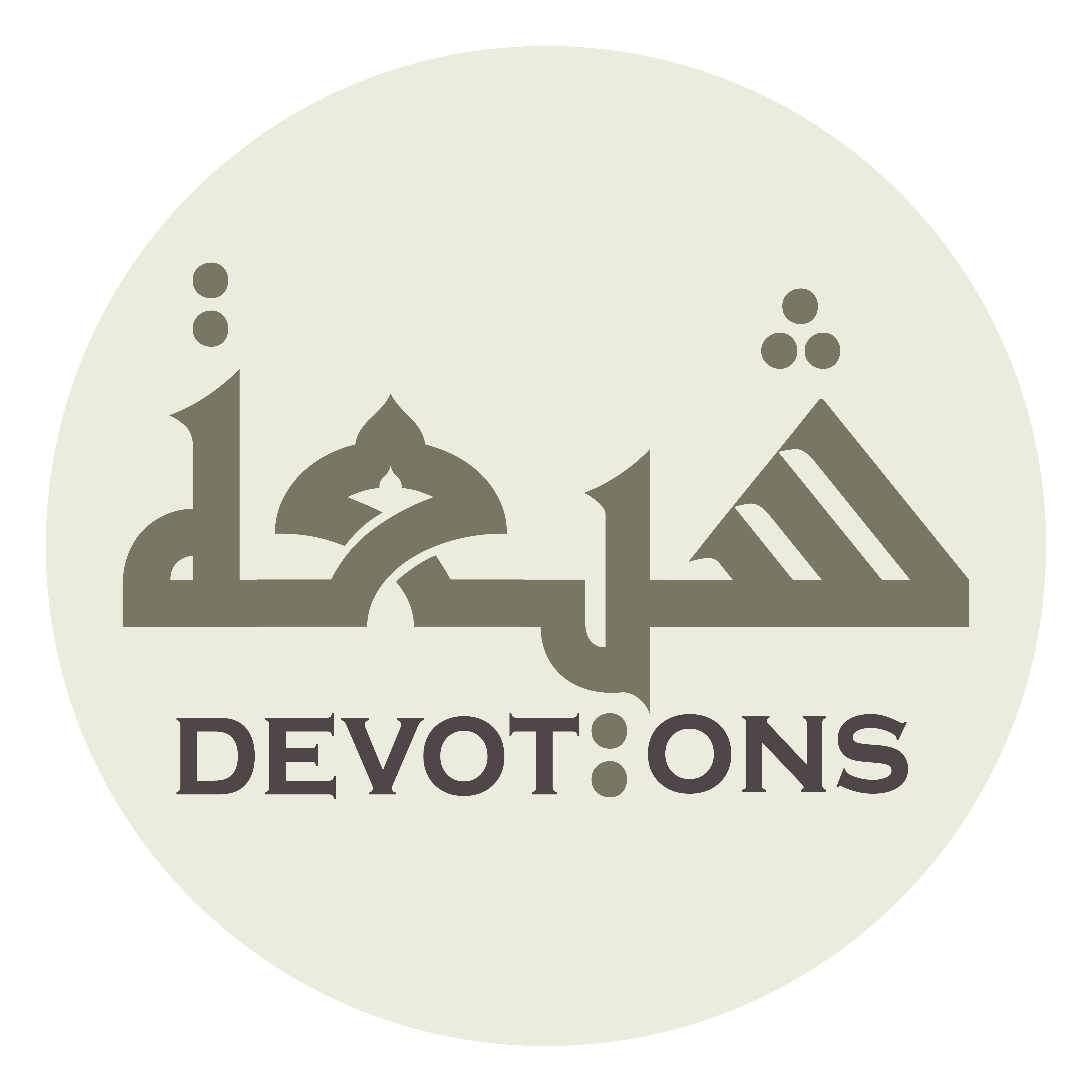 لَا اِلٰهَ اِلَّا اللَّهُ الْوَاحِدُ الْقَهَّارُ

lā ilāha illallāhul wāḥidul qahhār

There is no god but Allah, the One, the Mighty
Dua after Subh - 2
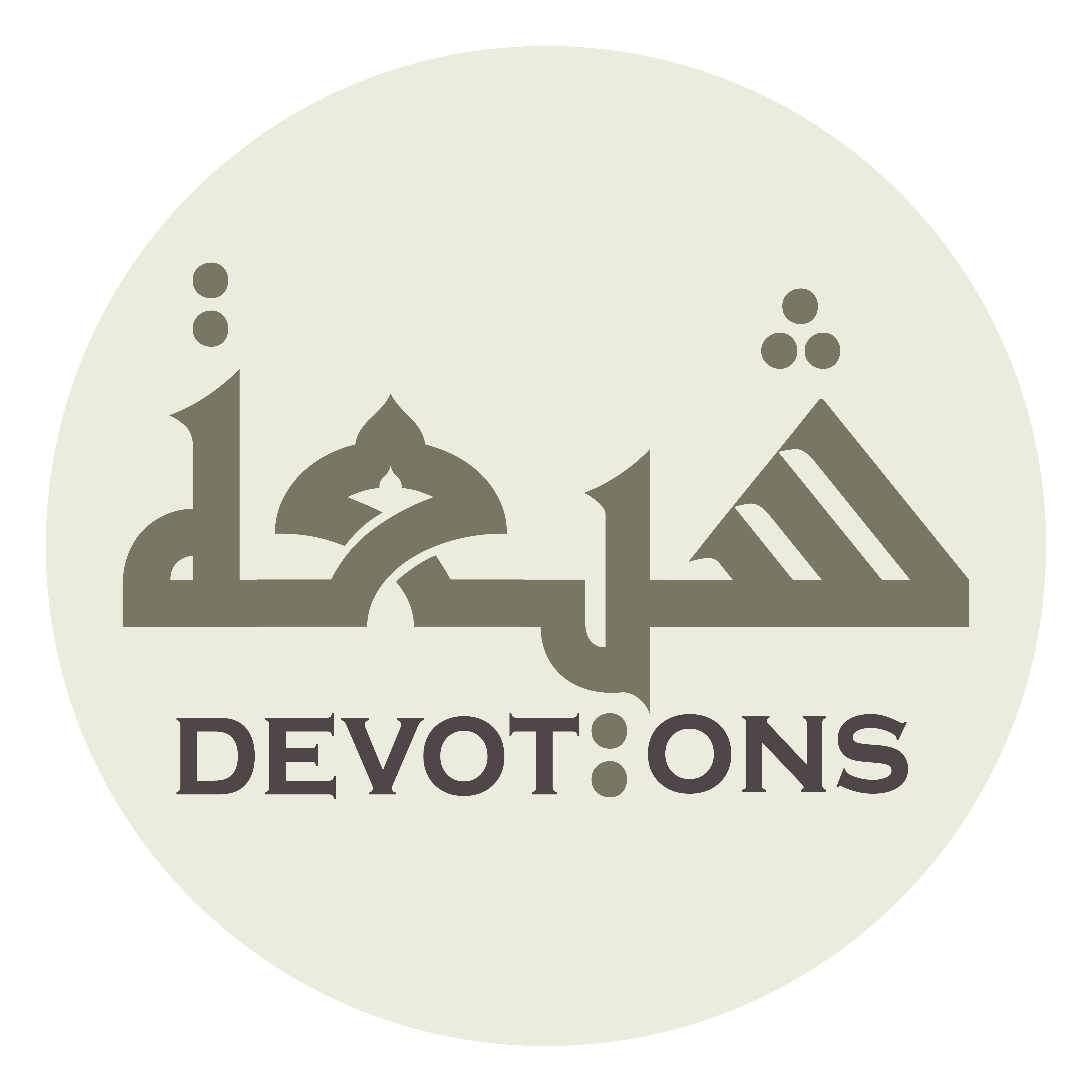 لَا اِلٰهَ اِلَّا اللَّهُ وَحْدَهُ لَا شَرِيْكَ لَهُ

lā ilāha illallāhu waḥdahu lā sharīka lah

There is no god but Allah He is One and has no partner
Dua after Subh - 2
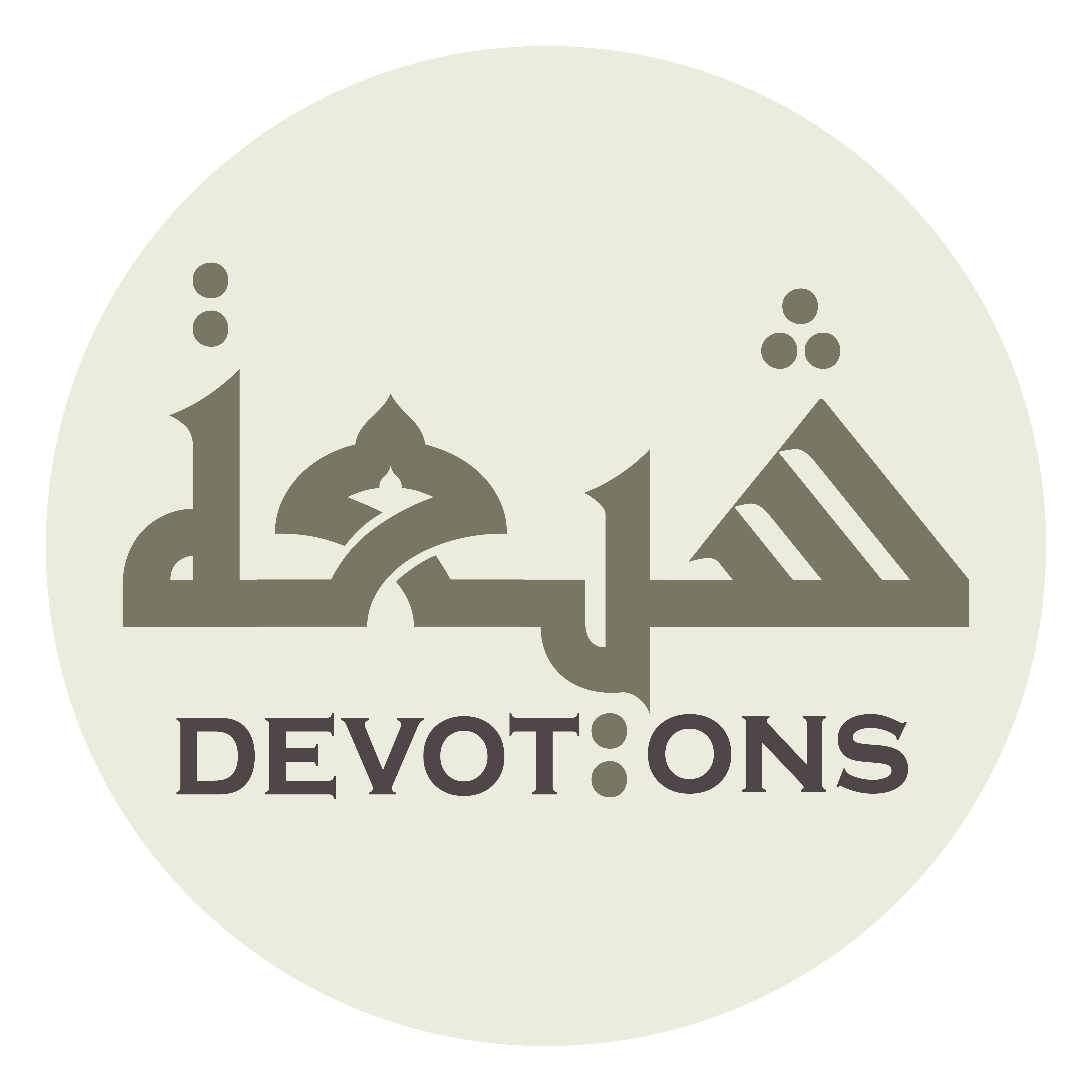 اِلٰهًا وَاحِدًا وَ نَحْنُ لَهُ مُسْلِمُوْنَ

ilāhan wāḥidan wa naḥnu lahu muslimūn

One God and to Him we submit
Dua after Subh - 2
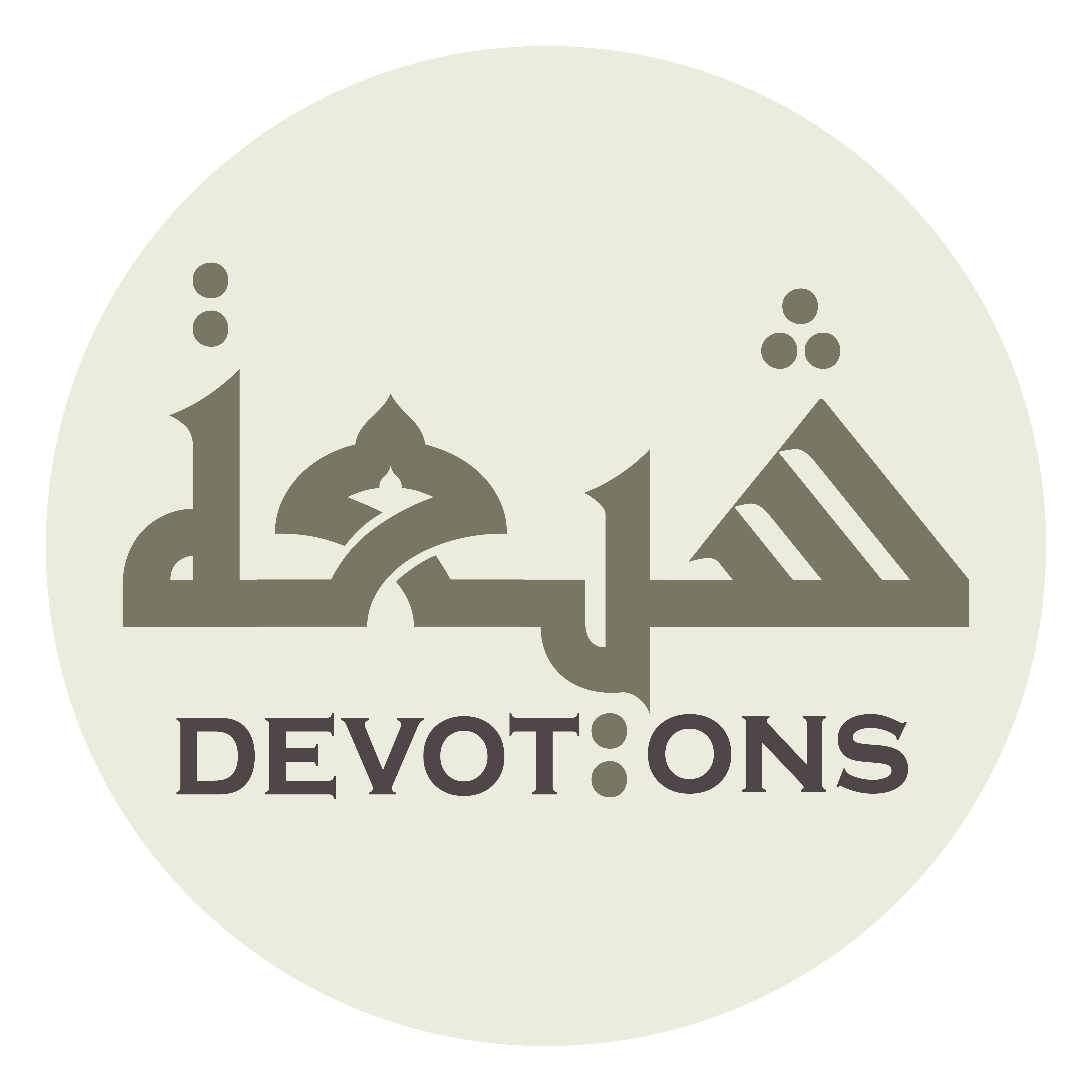 لَا اِلٰهَ اِلَّا اللَّهُ وَحْدَهُ لَا شَرِيْكَ لَهُ

lā ilāha illallāhu waḥdahu lā sharīka lah

There is no god but Allah He is One and has no partner
Dua after Subh - 2
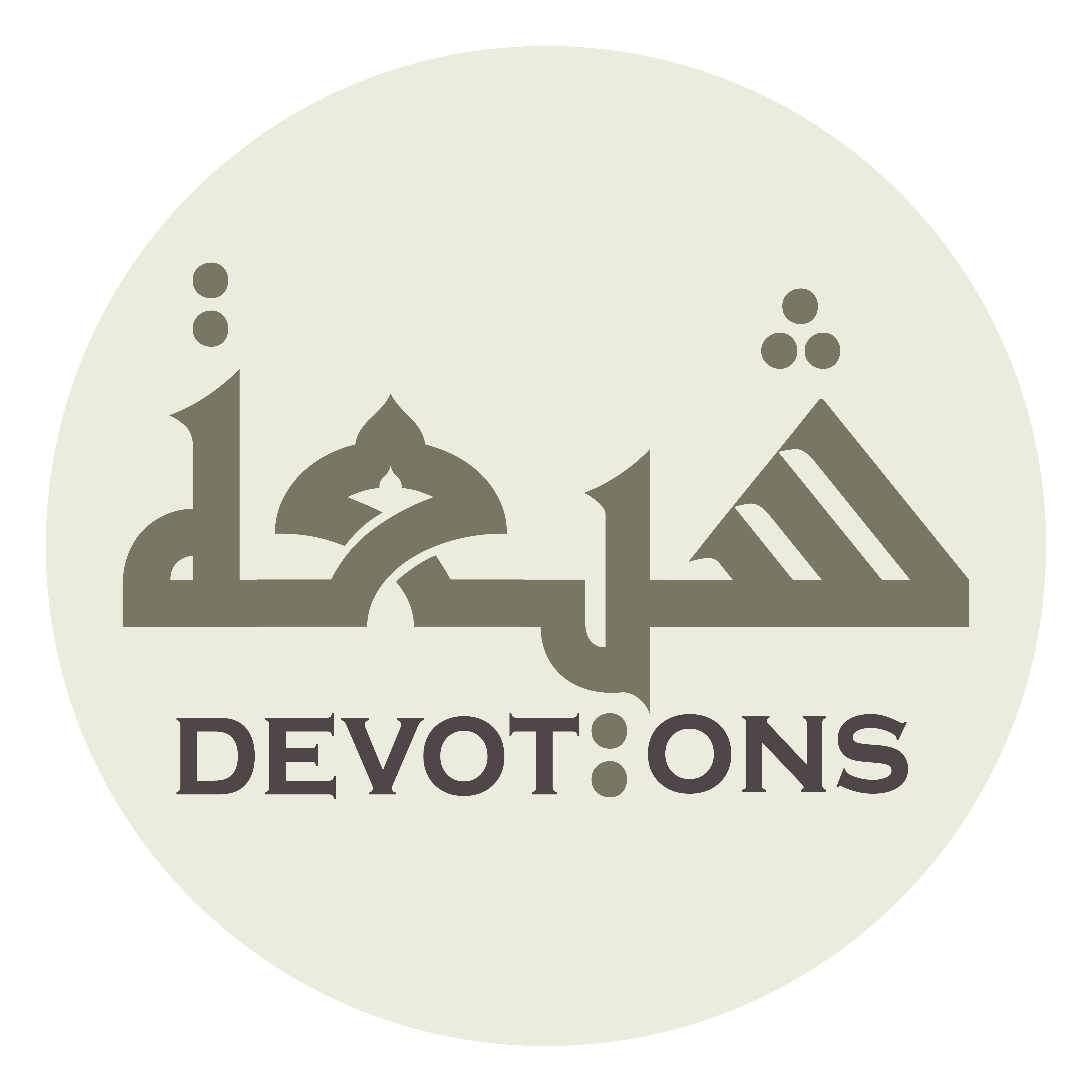 اِلٰهًا وَاحِدًا وَ نَحْنُ لَهُ مُخْلِصُوْنَ

ilāhan wāḥidan wa naḥnu lahu mukhliṣūn

One God and we are sincerely loyal to Him
Dua after Subh - 2
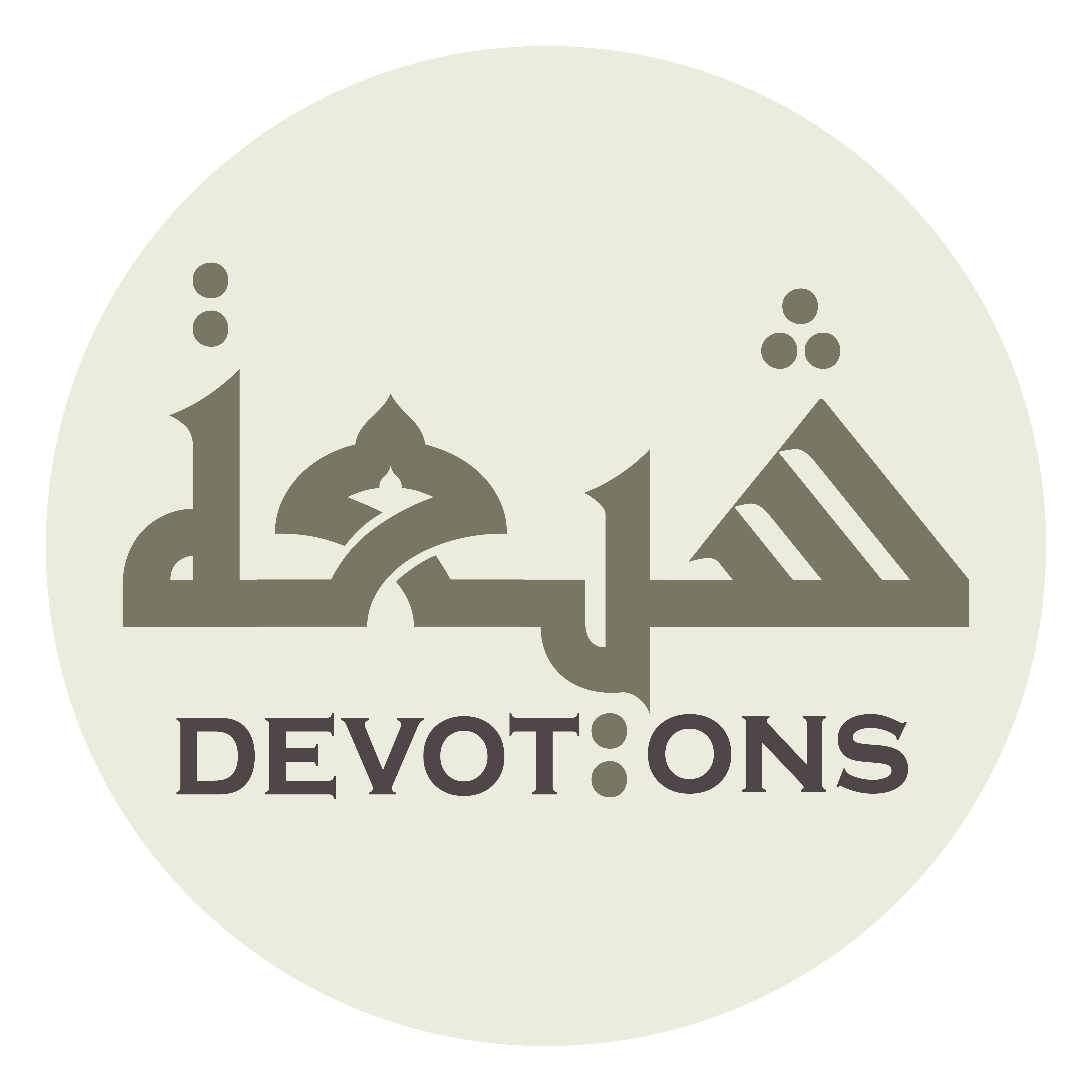 لَا اِلٰهَ اِلَّا اللَّهُ وَحْدَهُ لَا شَرِيْكَ لَهُ

lā ilāha illallāhu waḥdahu lā sharīka lah

There is no god but Allah He is One and has no partner
Dua after Subh - 2
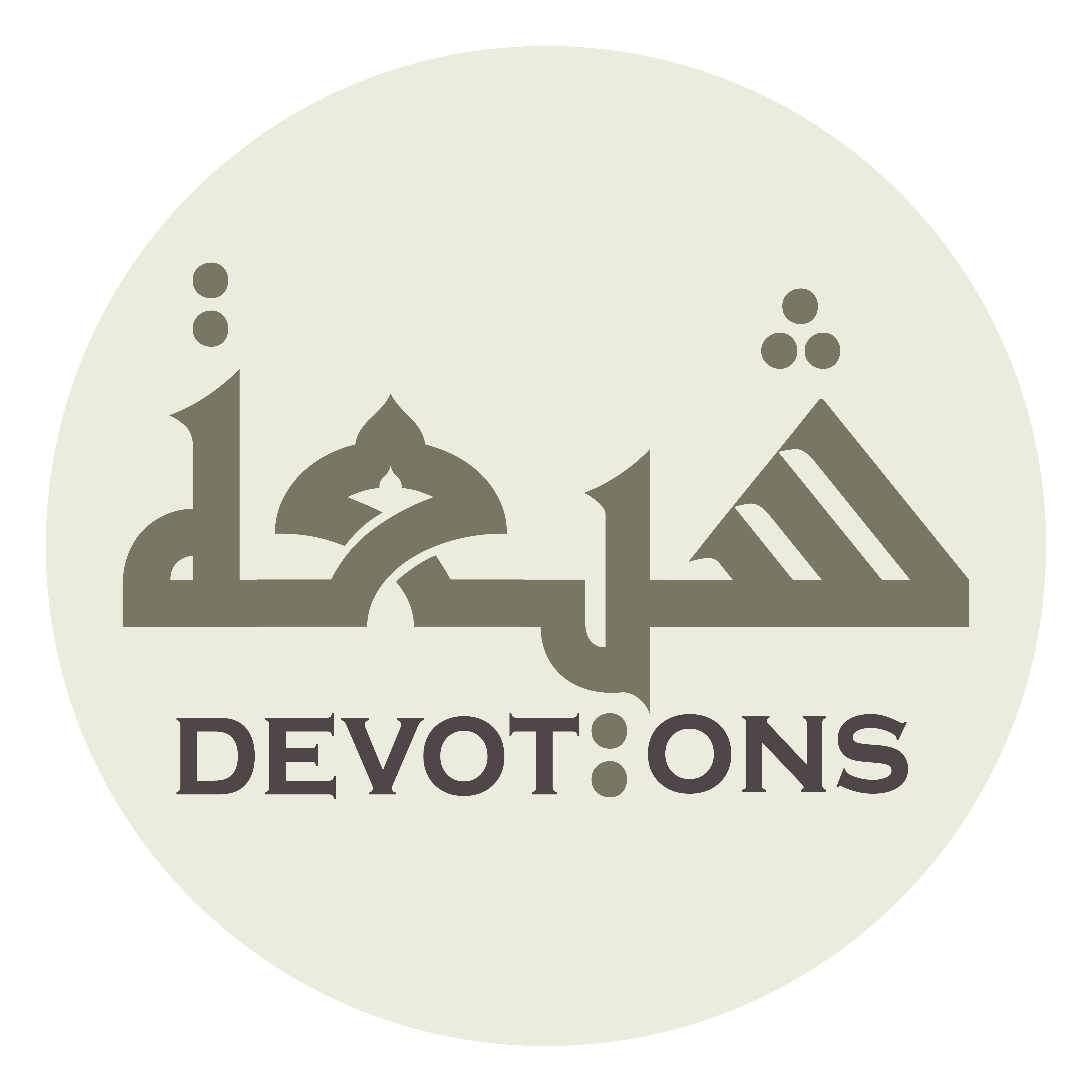 اِلٰهًا وَاحِدًا وَ نَحْنُ لَهُ عَابِدُوْنَ

ilāhan wāḥidan wa naḥnu lahu `ābidūn

One God and He alone we worship
Dua after Subh - 2
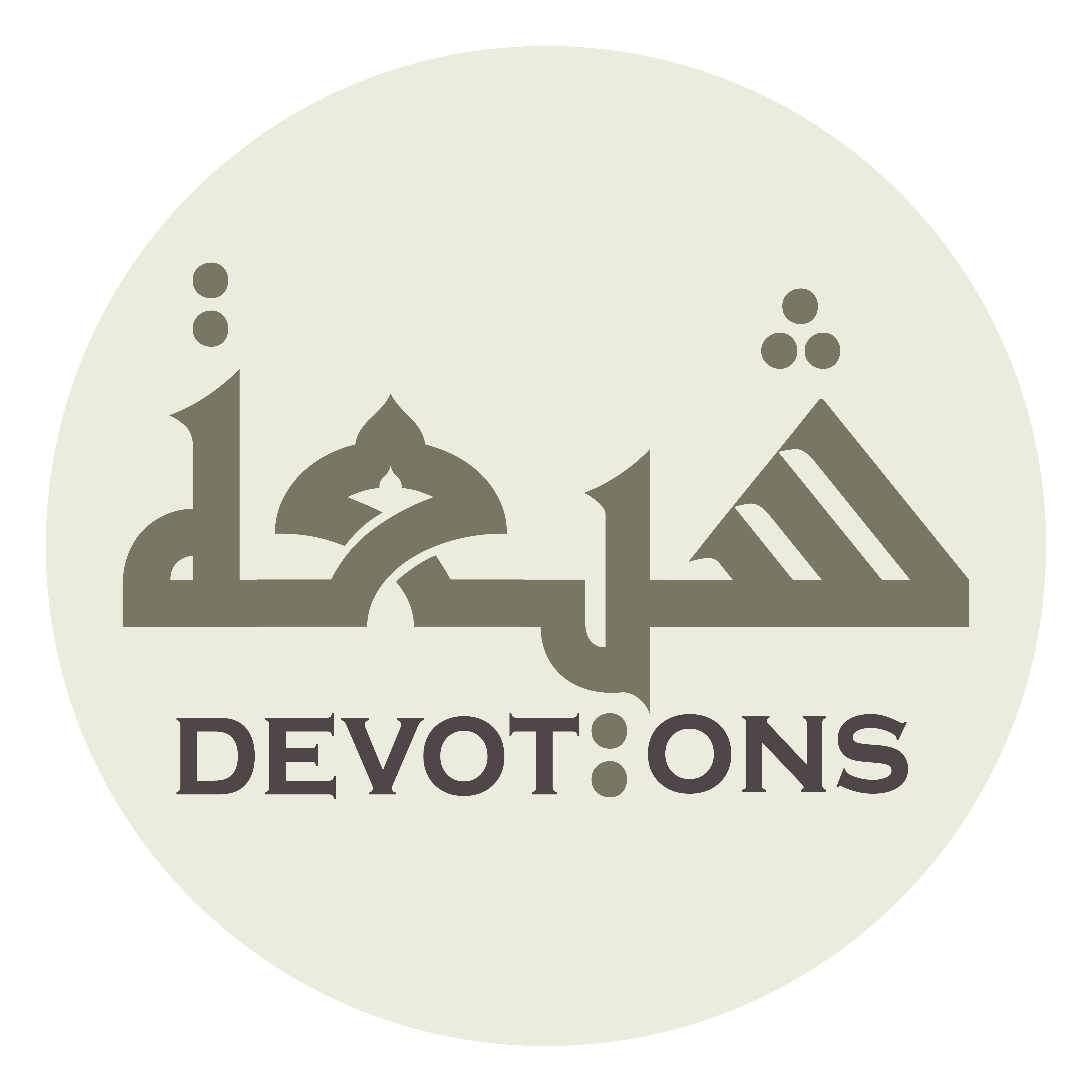 لَا اِلٰهَ اِلَّا اللَّهُ

lā ilāha illallāh

There is no god but Allah
Dua after Subh - 2
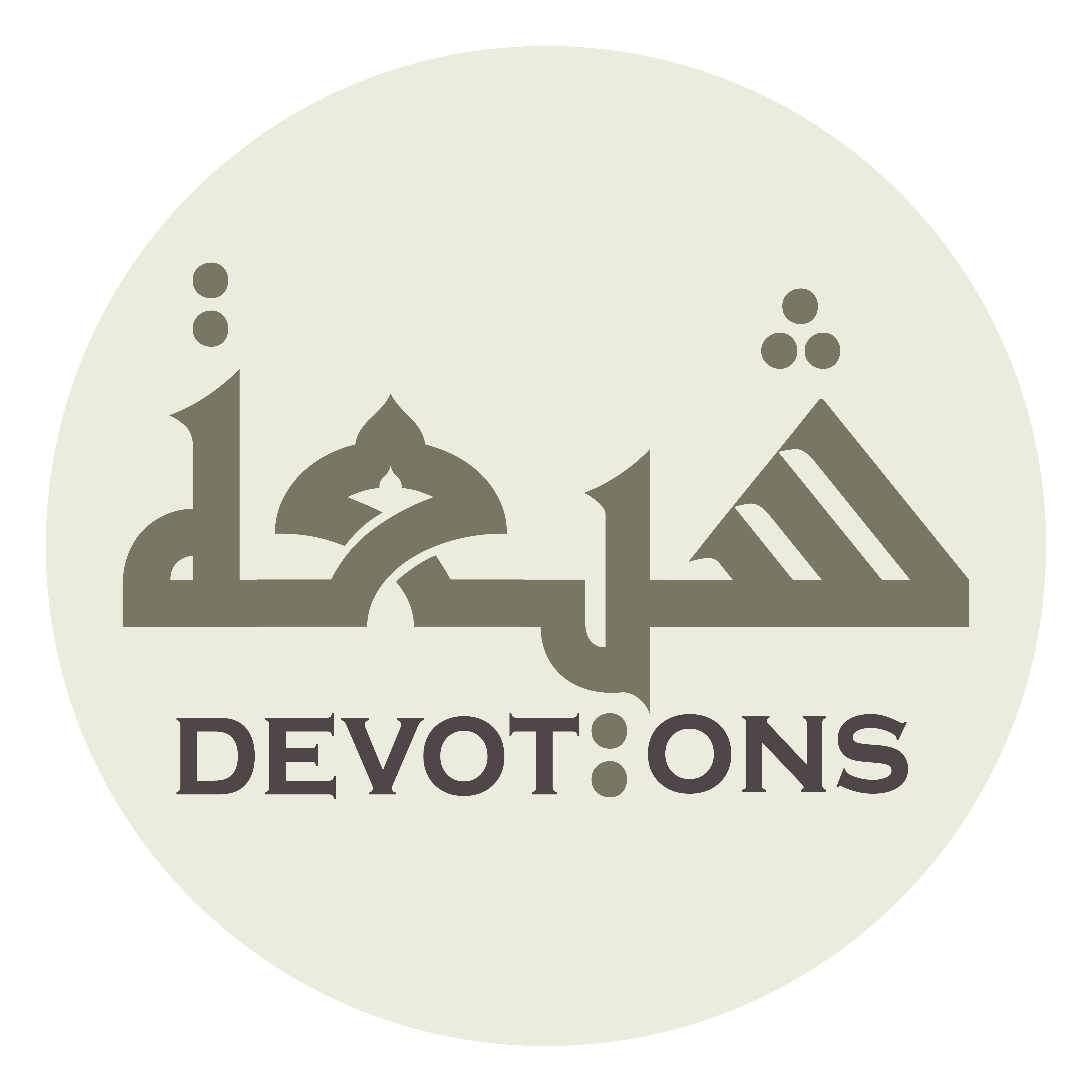 مُحَمَّدٌ رَسُوْلُ اللَّهِ

muḥammadun rasūlullāh

Muhammad is His messenger,
Dua after Subh - 2
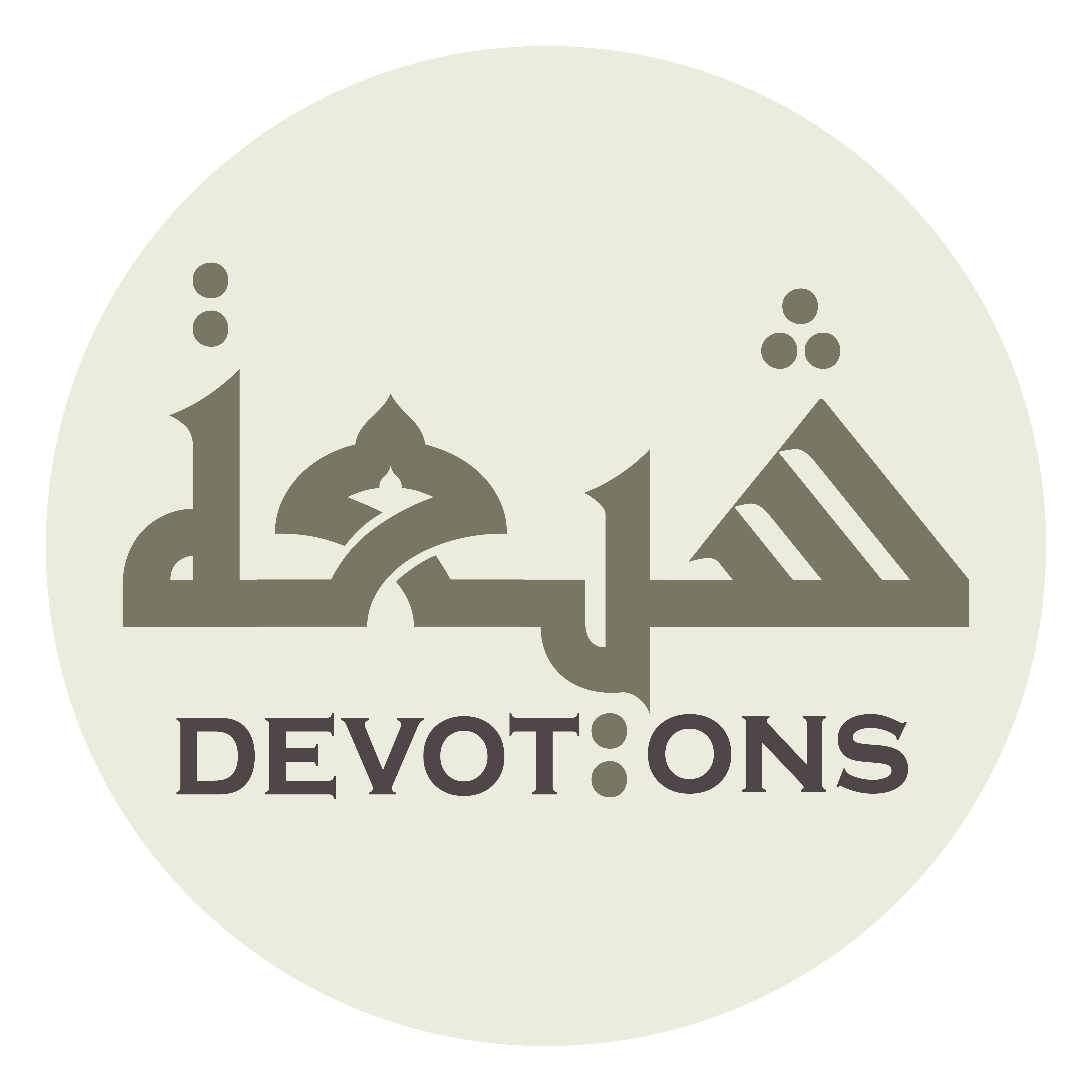 عَلِيٌّ وَلِيُّ اللَّهِ

`aliyyun waliyyullāh

Ali is the beloved of Allah
Dua after Subh - 2
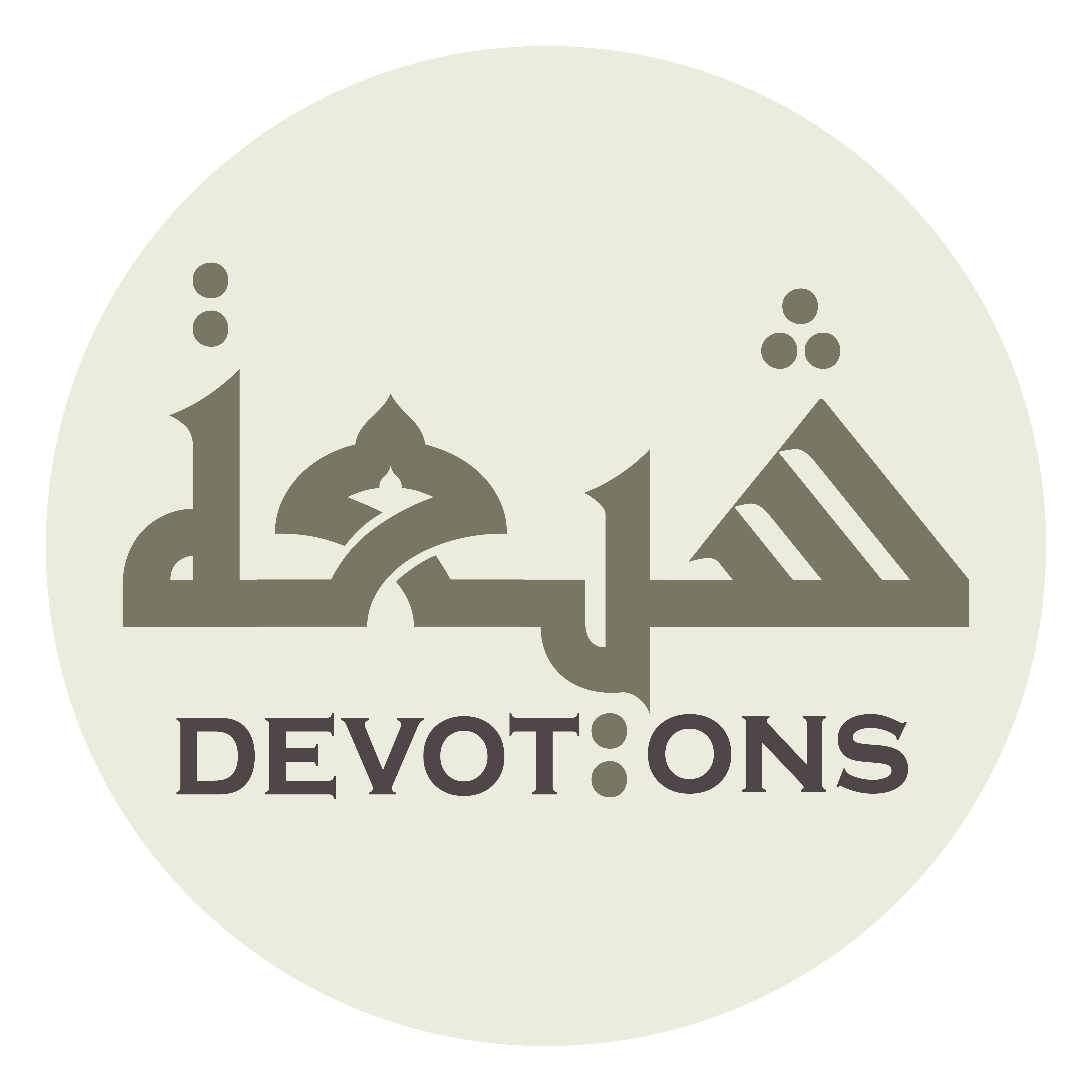 وَ صَلَّى اللَّهُ عَلَى خَيْرِ خَلْقِهِ

wa ṣallallāhu `alā khayri khalqih

May Allah send blessings on the best of His creations
Dua after Subh - 2
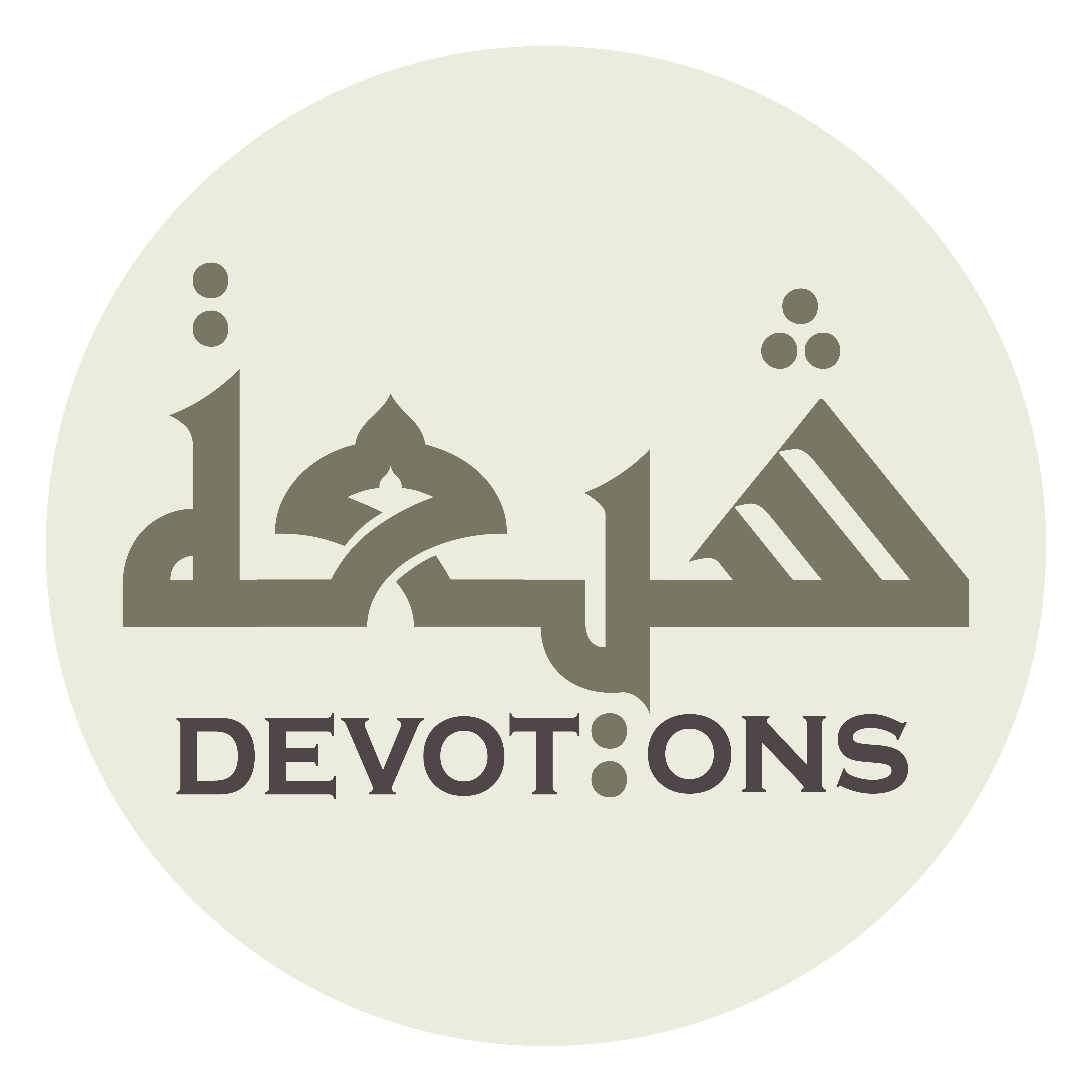 وَ مَظْهَرِ لُطْفِهِ

wa maẓhari luṭfih

and the manifestations of His Grace
Dua after Subh - 2
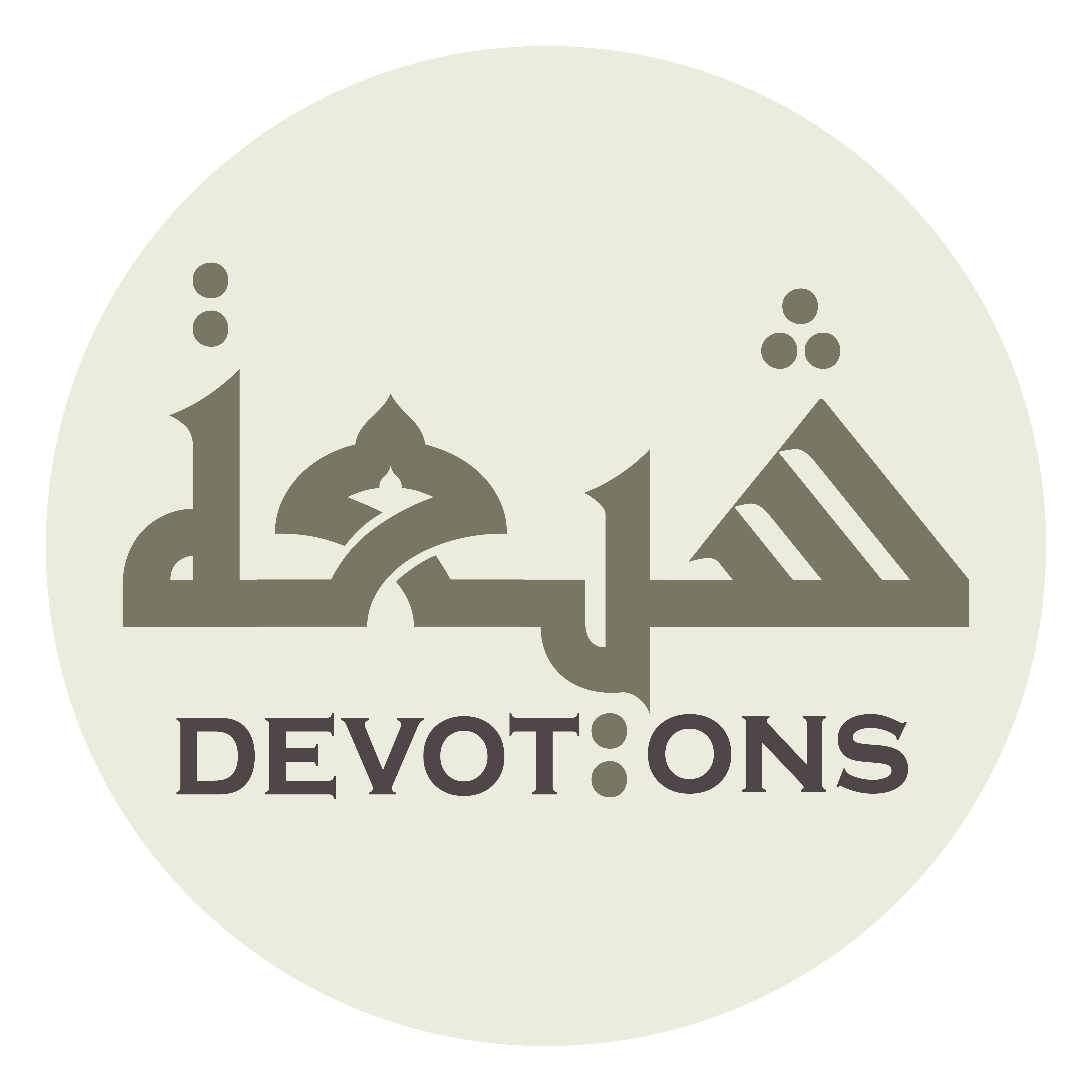 مُحَمَّدٍ وَ آلِهِ اَجْمَعِيْنَ الطَّيِّبِيْنَ الْطَّاهِرِيْنَ

muḥammadin wa-ālihi ajma`īnaṭ ṭayyibīnal ṭṭāhirīn

Muhammad and his family, the pure, the purified
Dua after Subh - 2
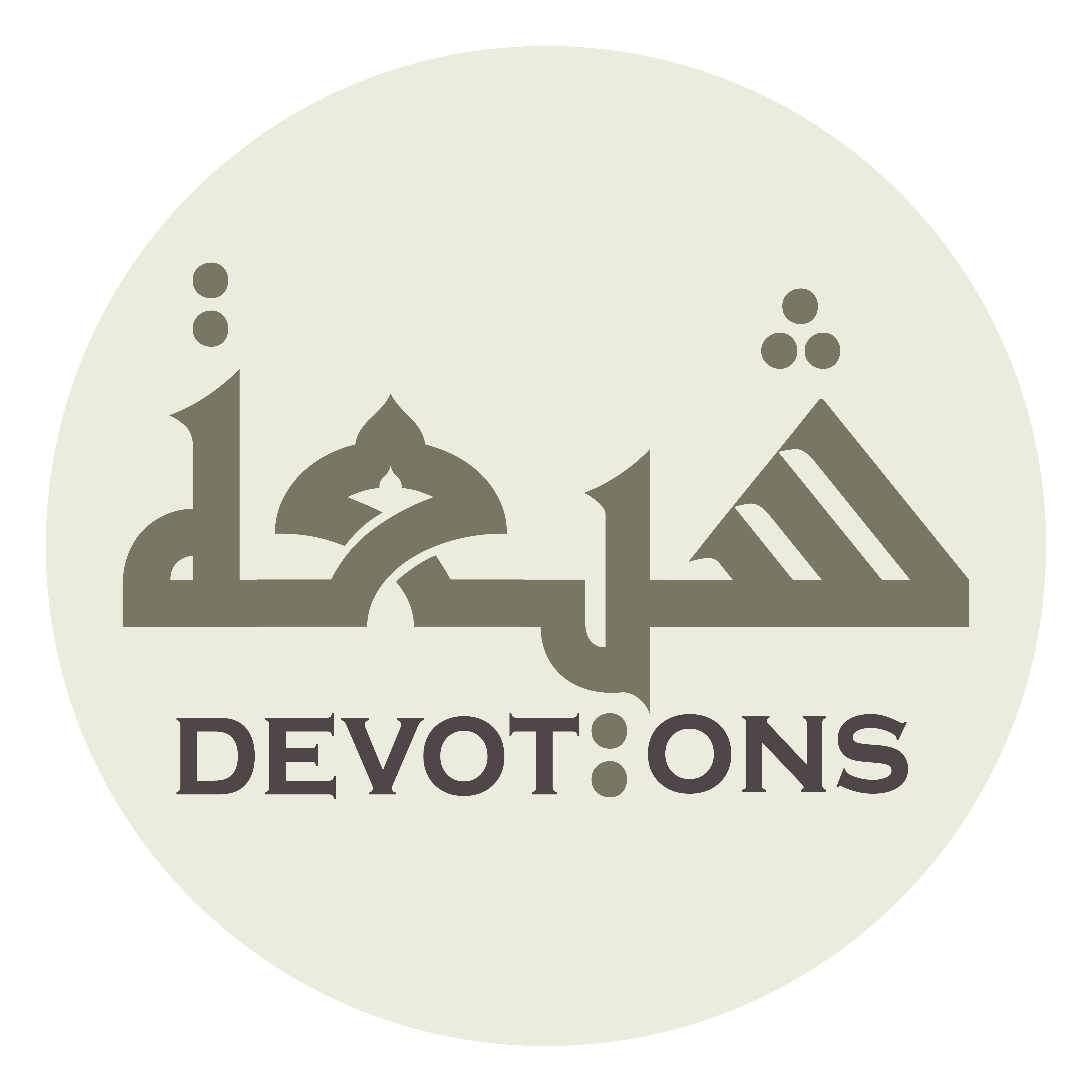 بِرَحْمَتِكَ يَا اَرْحَمَ الرّاحِمِيْنَ

biraḥmatika yā ar-ḥamar rāḥimīn

by Your Mercy O the most Merciful
Dua after Subh - 2
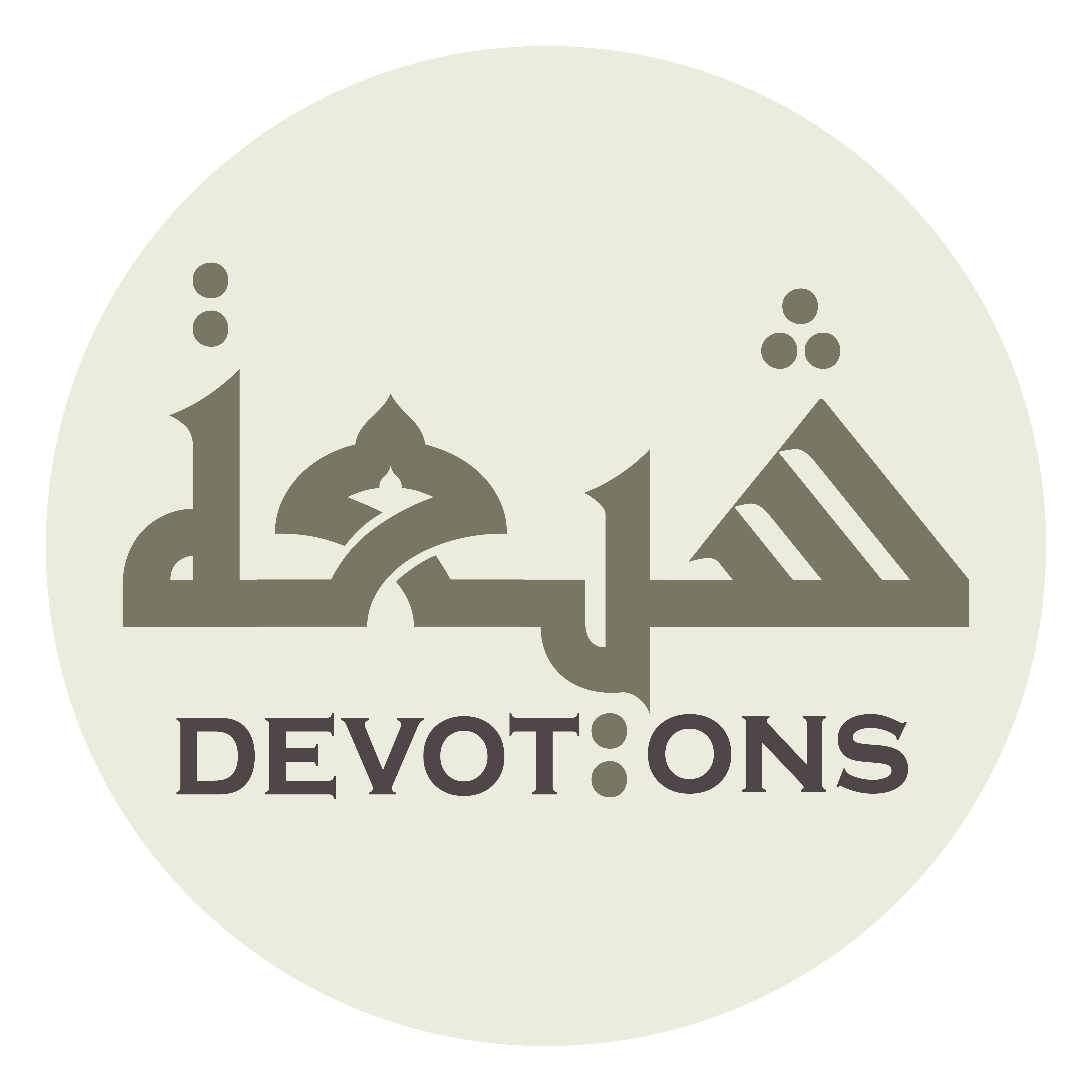 حَسْبُنَا اللَّهُ وَ نِعْمَ الْوَكِيْلُ

ḥasbunallāhu wa ni`mal wakīl

Enough for us is Allah the best of Guardians
Dua after Subh - 2
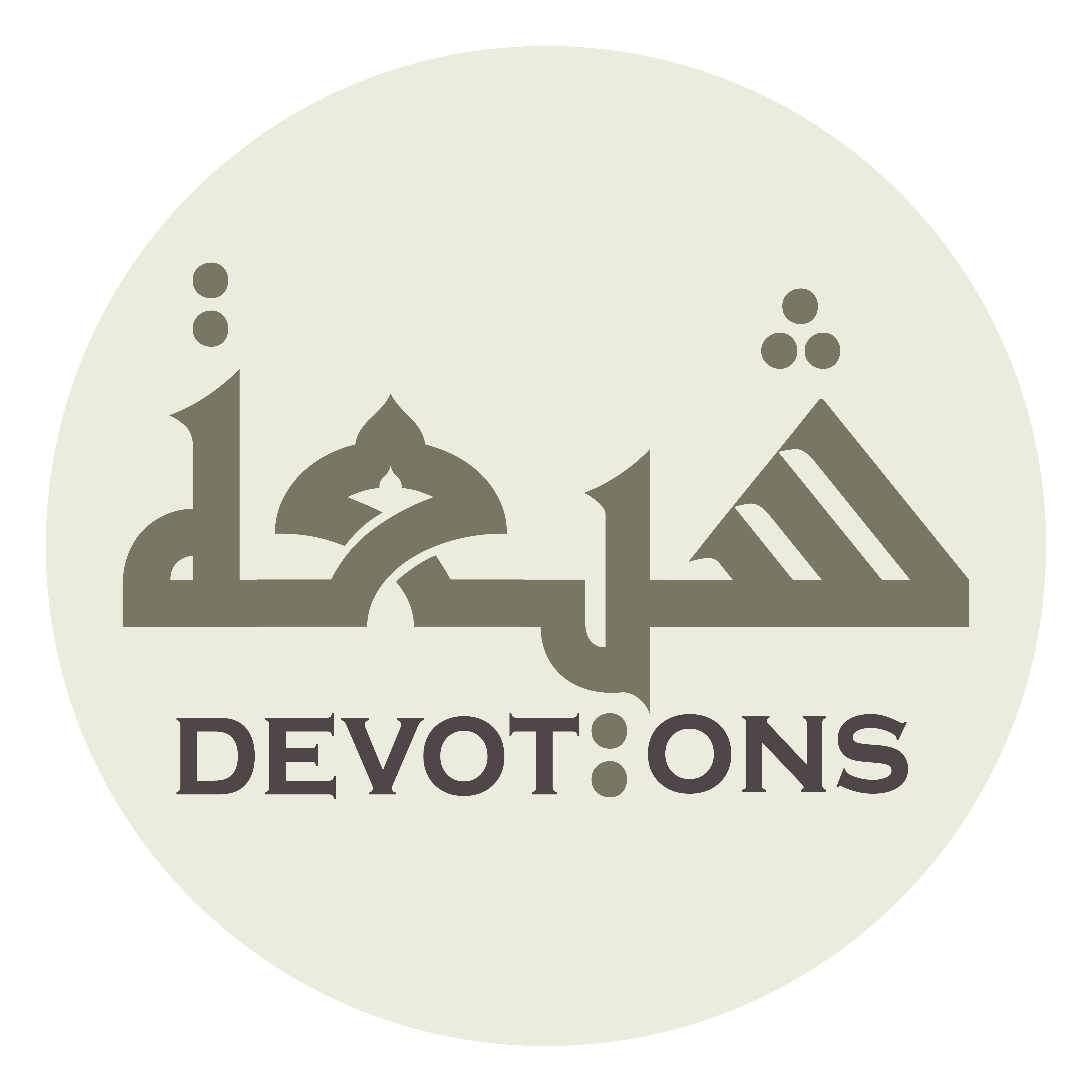 وَ نِعْمَ الْمَوْلَى وَ نِعْمَ النَّصِيْرُ

wa ni`mal mawlā wa ni`man naṣīr

the best of Masters and the best of Helpers.
Dua after Subh - 2